Protecting Yourself
How to be Cyber-Safe at home
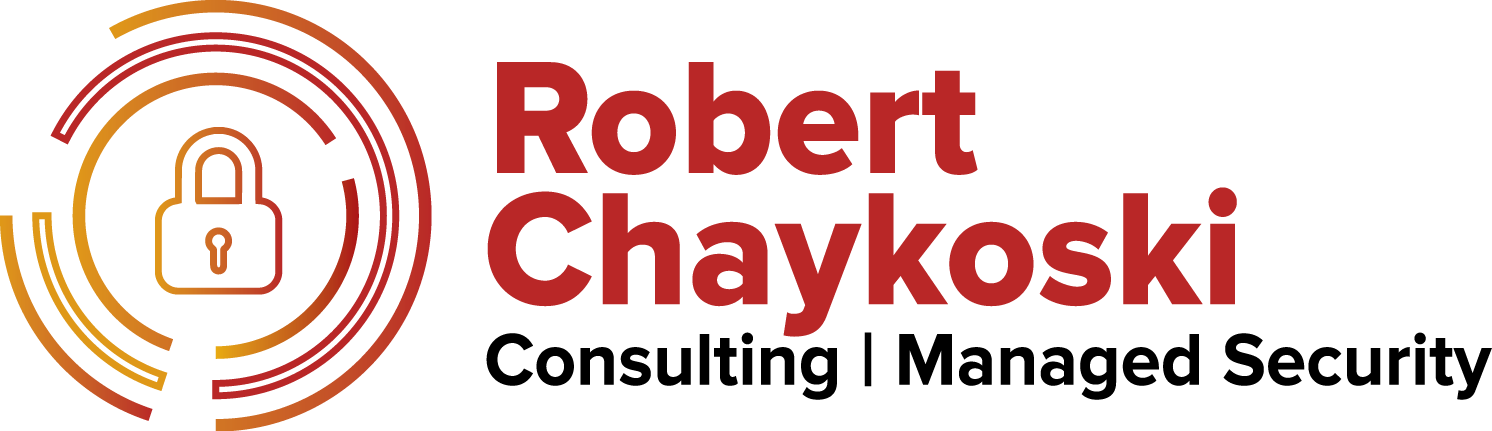 OMG you’ve been breached!
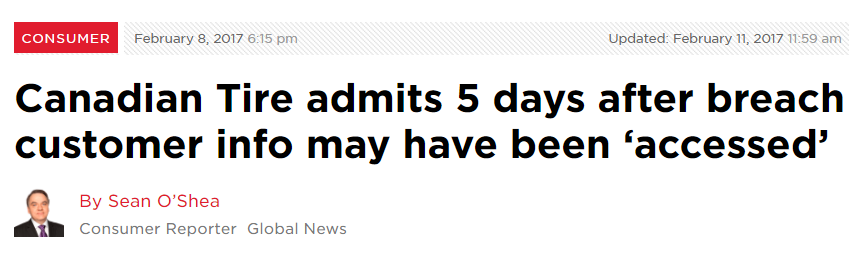 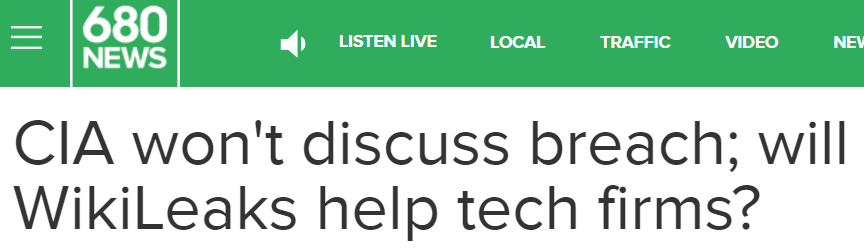 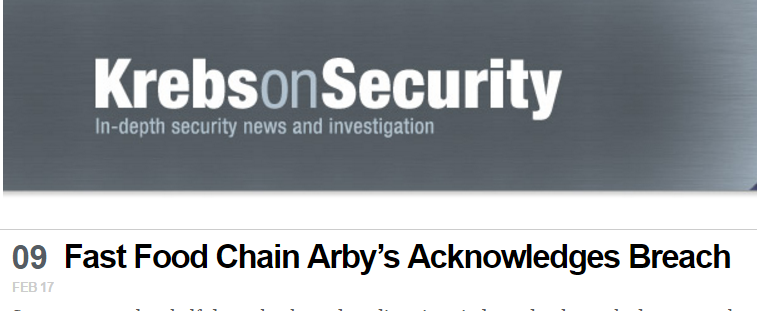 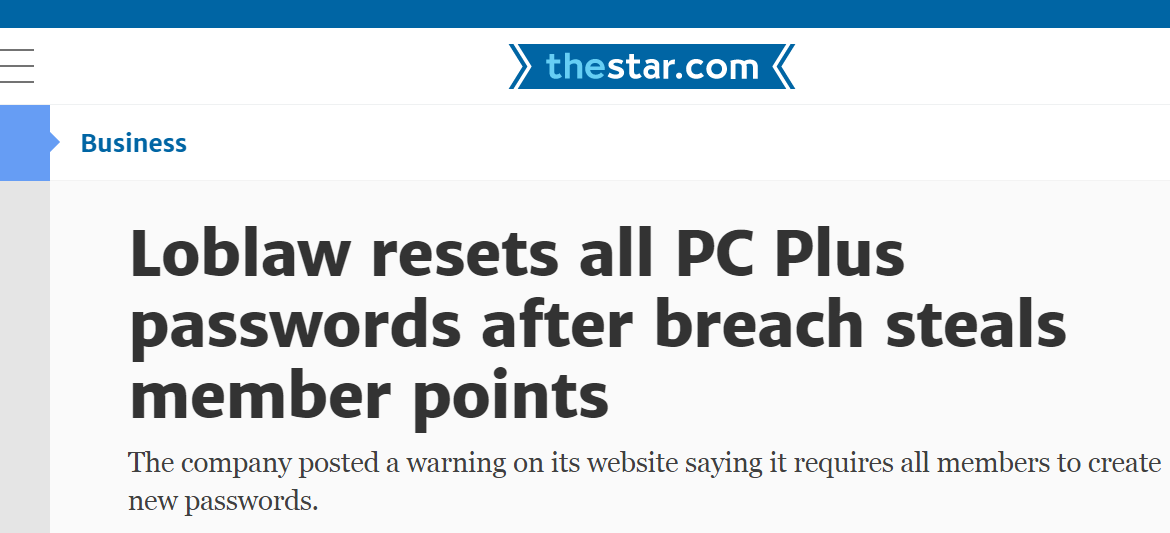 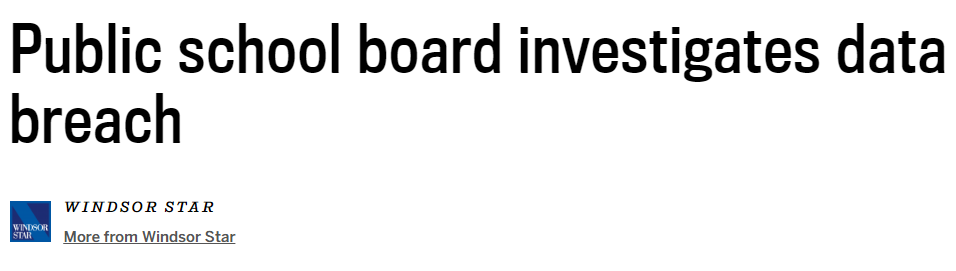 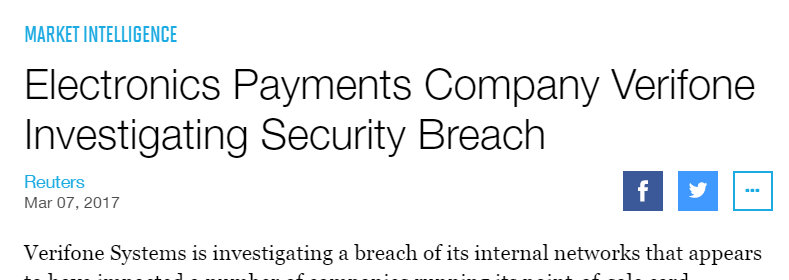 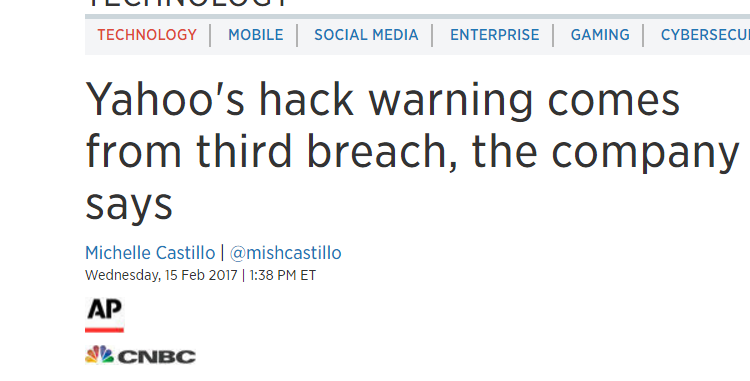 Methods of Entry - Phishing
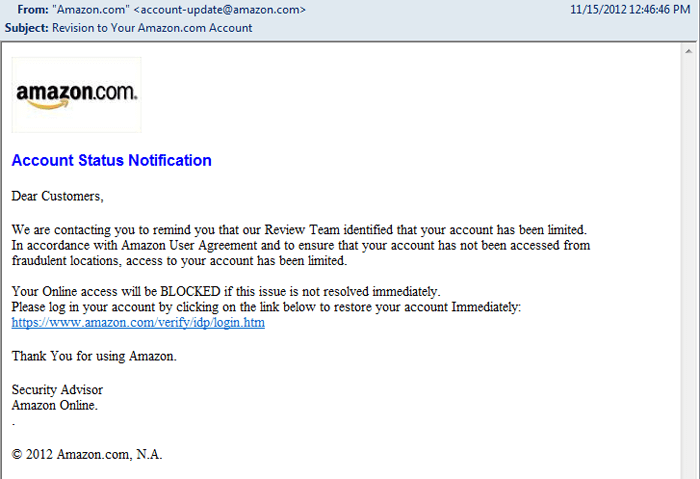 What can I do? - Phishing
Be vigilant against unsolicited email – email that was not initiated by you
  Check the sender
  Look for misspellings and/or bad grammar – translation
  Check the link – hover over, does it match?
  Look for similar characters – I,l,1, O,0, m, rn
  Sense of urgency – Open now, don’t let this expire
  Attachments – Asks you to enable macros
  Asks for credentials/password – Click to change password
  Emotion/Relevant news – Donation to support recent catastrophe
  CALL THE COMPANY DIRECTLY!
Methods of Entry - Malvertising
What can I do? - Phishing
Keep systems up-to-date – Windows/Mac/iPhone/Android
 Keep applications up-to-date – Adobe Reader/Microsoft Office
 Remove/disable ‘unnecessary applications’ – Adobe Flash/Java/Silverlight
 Use a service to help – OpenDNS
http://www.opendns.com
 Use a secondary utility to help scan - Immunet
http://www.immunet.com
 Install an anti-ransome utility – RansomFree
https://ransomfree.cybereason.com/
Methods of Entry – Hacking (Insecure devices)
What can I do? - Phishing
Change default logins and passwords
 Upgrade firmware – This is the software that runs devices
 Do not directly connect devices to the internet – put them behind your router
 Do not connect devices that shouldn’t be connected
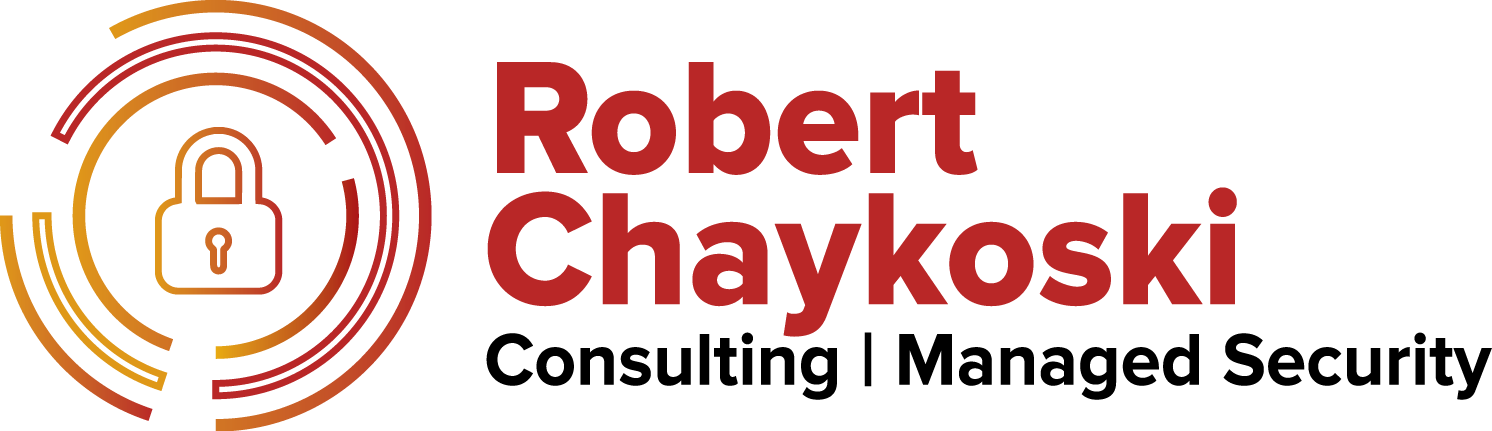 Phone:   519-792-9783
Email: 	Rob@rccms.ca
Web:      www.rccms.ca
Twitter:   rc_cms